INTRODUCTION · C. GÉRAUD-STEWART
CHEF DE SERVICE · PÔLE ARCHÉOLOGIQUE DÉPARTEMENTAL
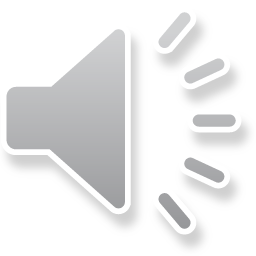 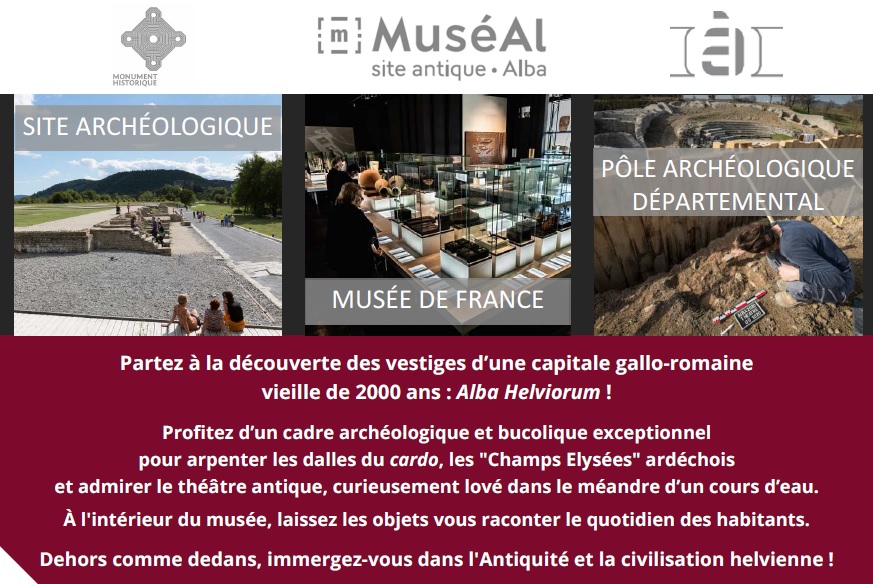 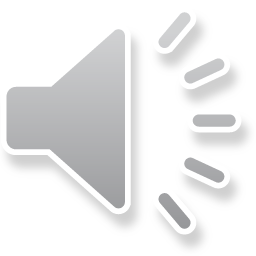 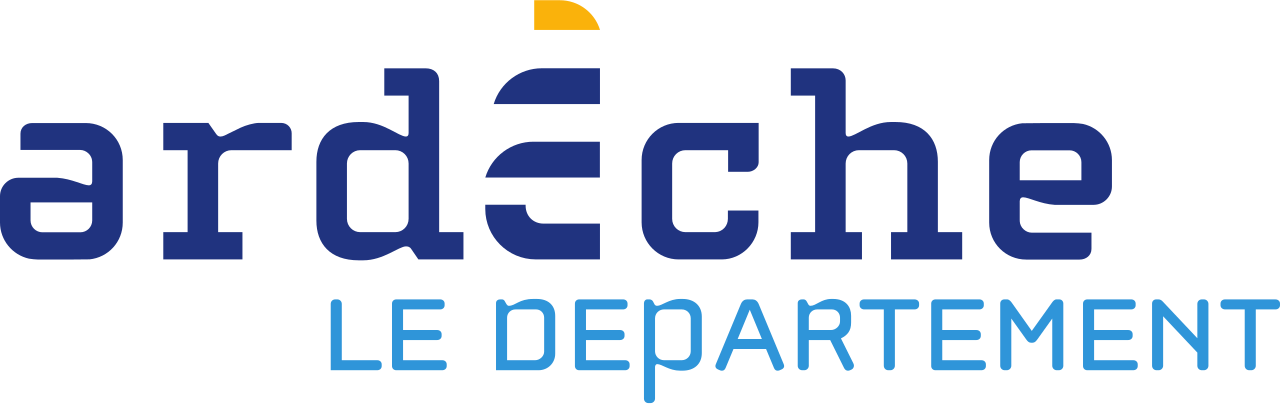 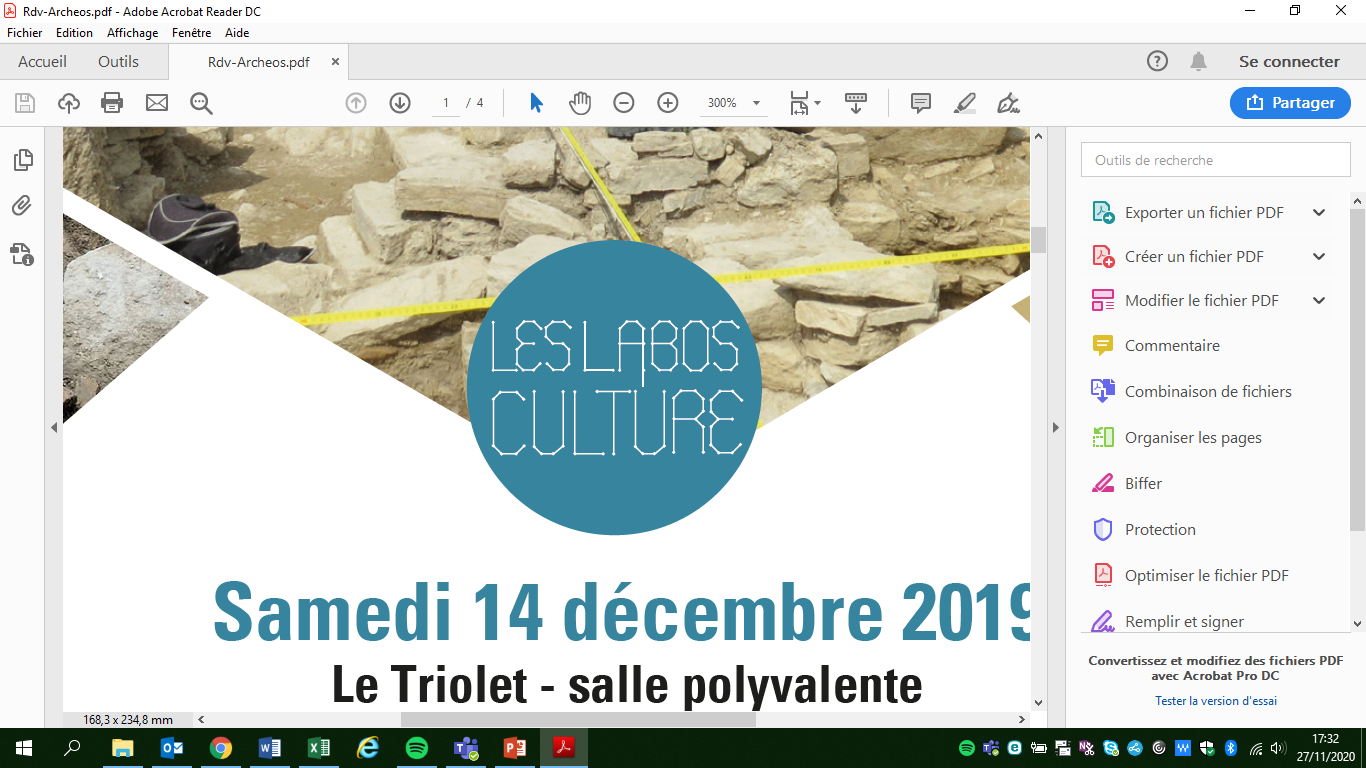 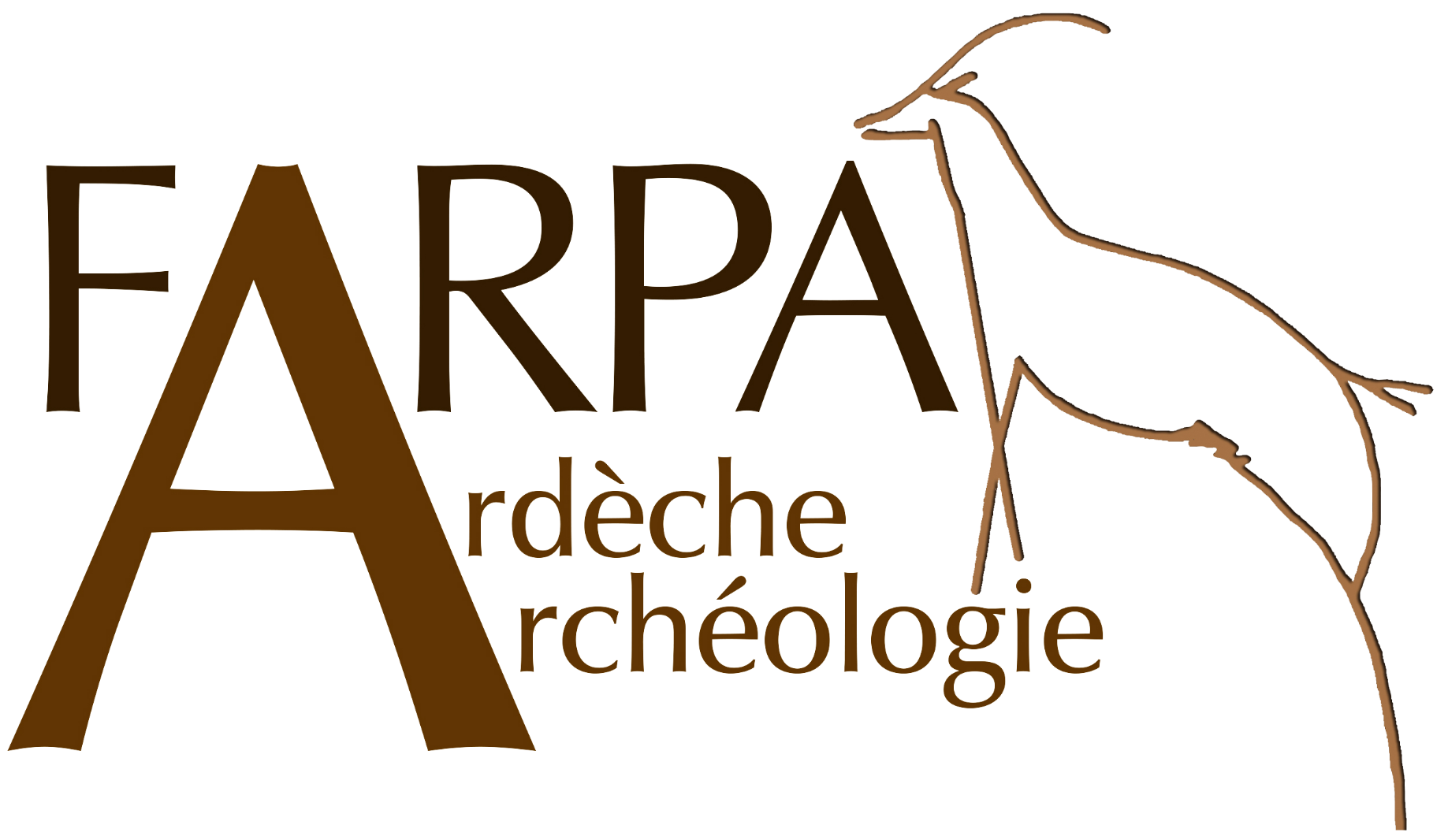 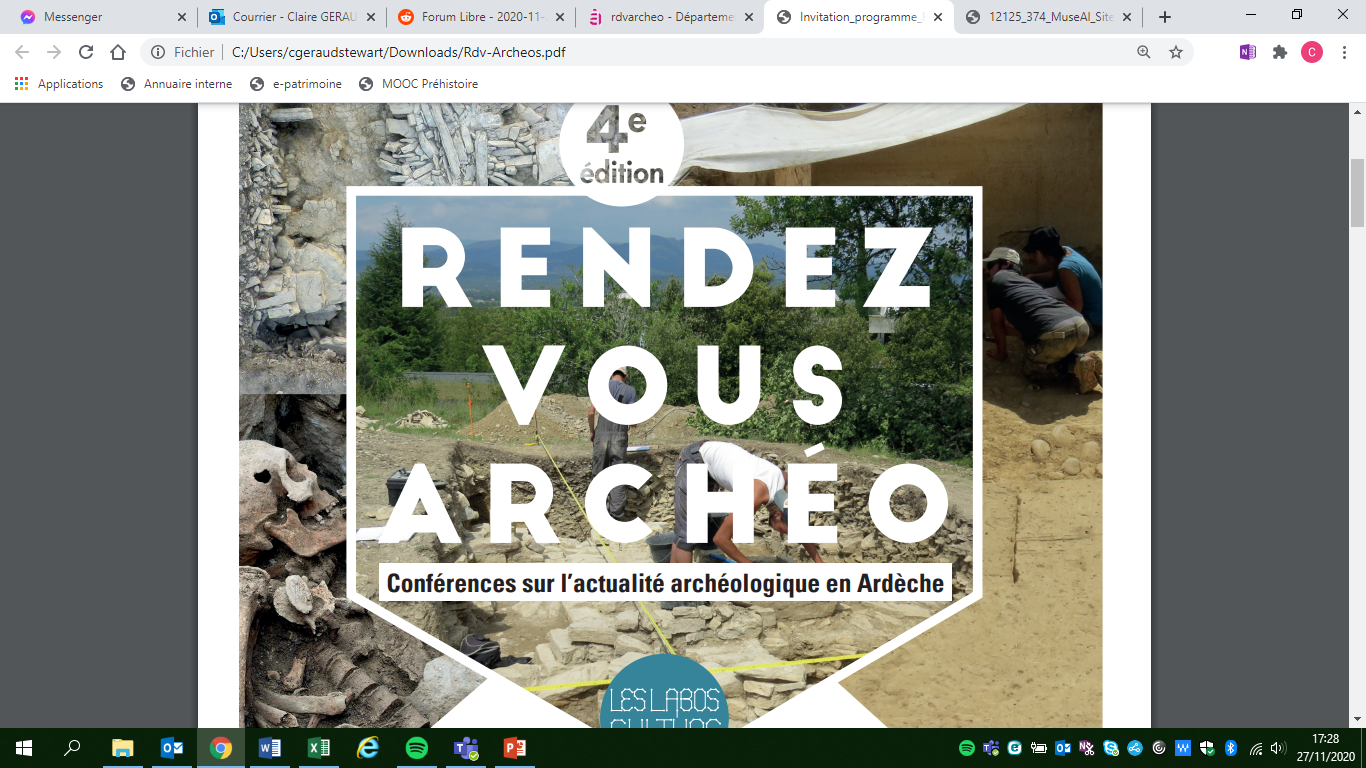 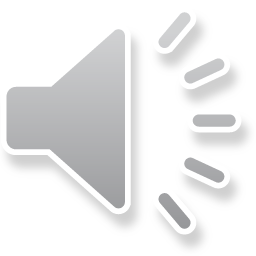 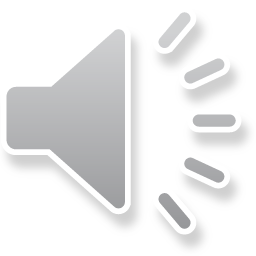